The Air Force Family Integrated Results & Statistical tracking (AFFIRST) system has an online  user guide.  AFFIRST
 is only accessed by approved Airman & Family Readiness Center (A&FRC) employees and their MAJCOM/HHQ 
Counterparts.  Each A&FRC employee must have a user account and log in via their CAC Card certificate/pin.  AFFIRST
 has an approved SORN, PIA and Authority To Operate (ATO).
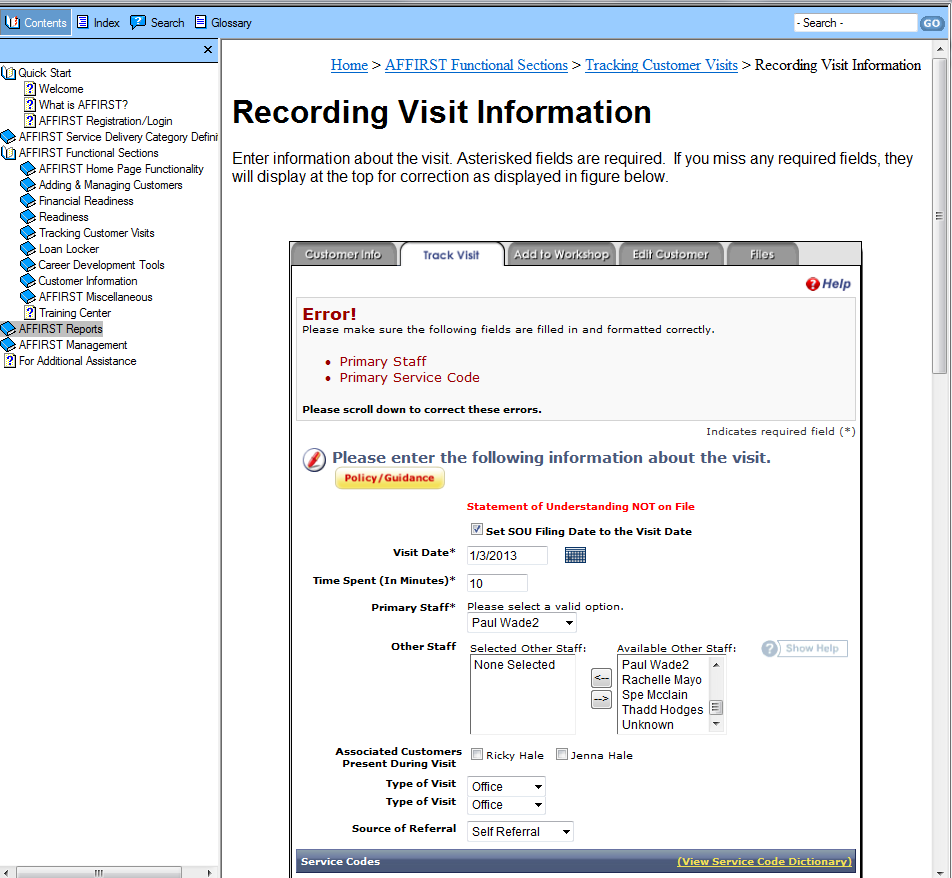 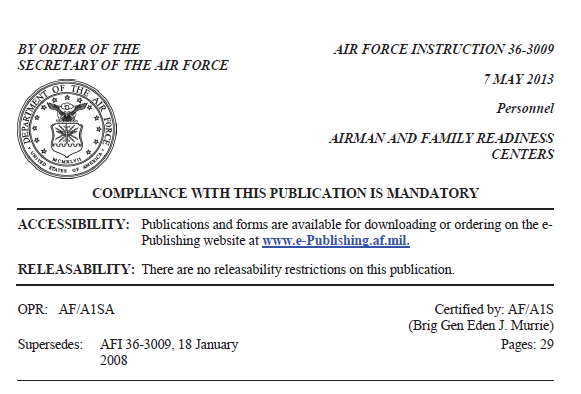 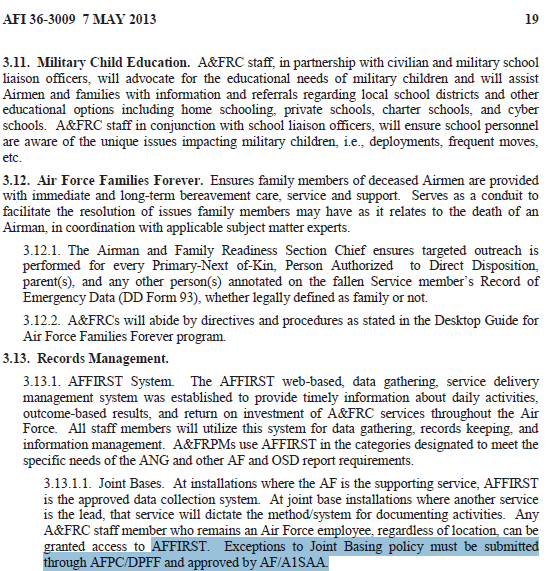